Point de vue : Réactions et pistes de difficulté
Un bloc pour enrichir les interactionsentre étudiants et enseignantsen quelques clics
Contributeurs
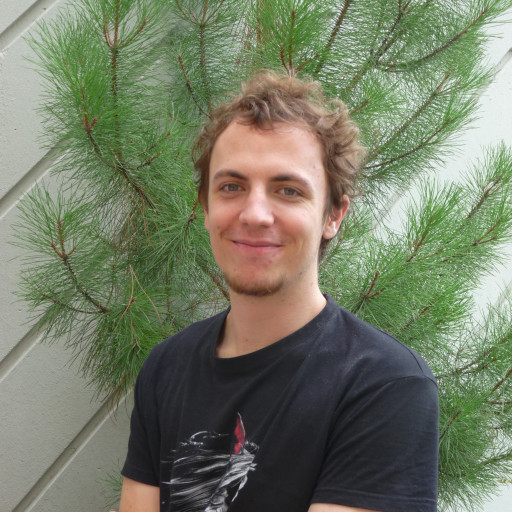 Université Grenoble Alpes
Développeur de plugins Moodle
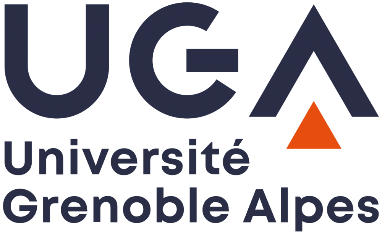 15 plugins sur le Moodle Store,
plus un paquet en local
Astor BIZARD
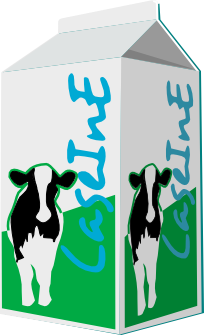 moodle.caseine.org
Point de vue : Réactions et pistes de difficulté
Plan
• Motivation
• Fonctionnalités du plugin
• Discussion
Point de vue : Réactions et pistes de difficulté
Motivation
Enrichir les interactions entre étudiants et enseignants

Offrir un moyen rapide et intuitif d’exprimerle ressenti du niveau de difficulté desdifférents éléments du cours
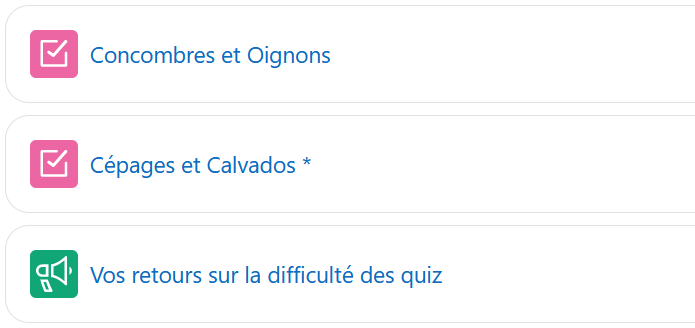 Point de vue : Réactions et pistes de difficulté
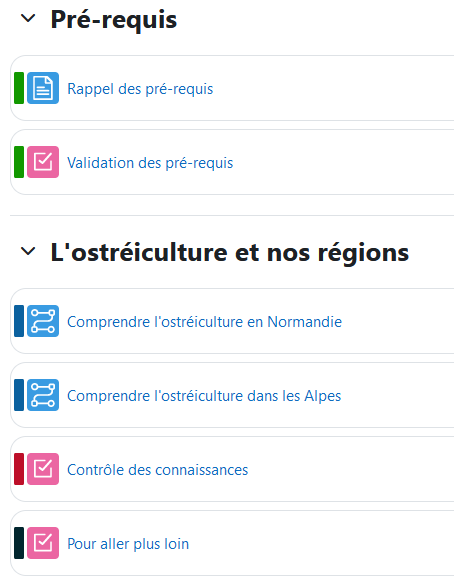 Motivation
• Pour les étudiants :
    - Adapter son rythme d’apprentissage
    - Réduire la frustration sur les exercices      difficiles
Point de vue : Réactions et pistes de difficulté
Motivation
• Pour les étudiants :
    - Adapter son rythme d’apprentissage
    - Réduire la frustration sur les exercices      difficiles

    - Exprimer son ressenti
    - Voir le ressenti des autres étudiants
      (optionnel)
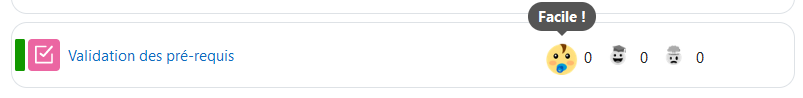 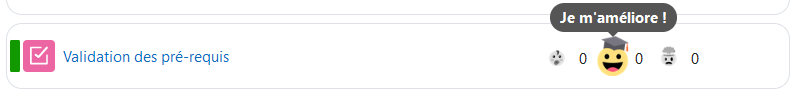 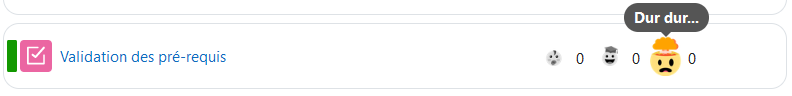 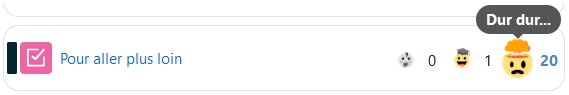 Point de vue : Réactions et pistes de difficulté
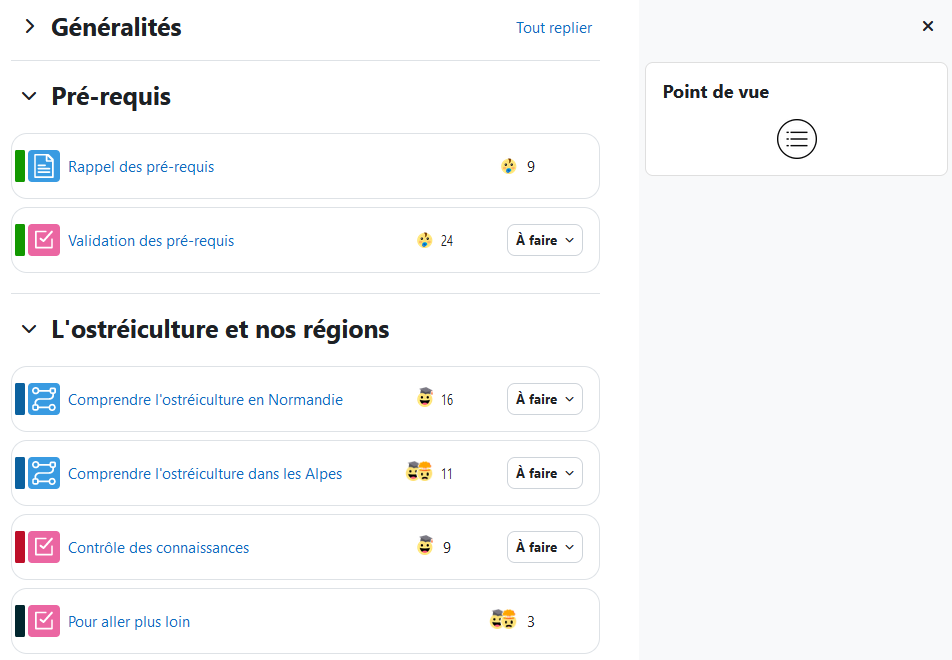 Motivation
• Pour les enseignants :
    - Pouvoir ajuster entre difficulté      initialement souhaitée et      difficulté réelle, ressentie par      les étudiants
Point de vue : Réactions et pistes de difficulté
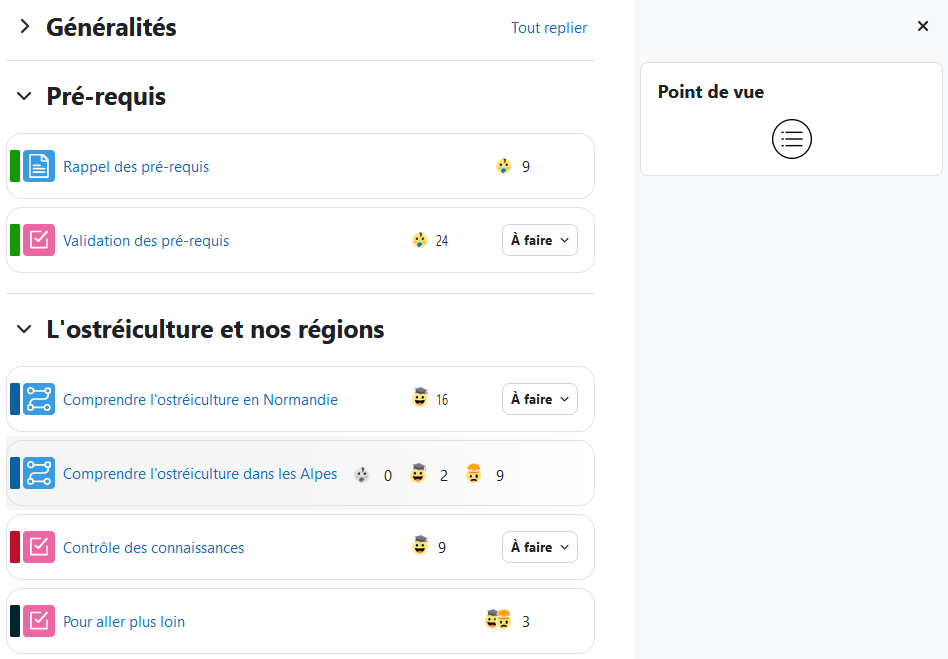 Motivation
• Pour les enseignants :
    - Pouvoir ajuster entre difficulté      initialement souhaitée et      difficulté réelle, ressentie par      les étudiants
Retour d’expérience :
Dans ce genre de situation, passer la leçon en piste rouge change la tendance des réactions des étudiants vers « Je m’améliore » !
Point de vue : Réactions et pistes de difficulté
Fonctionnalités
Pour les étudiants
• Voir la difficulté d’une activité et réagir selon son ressenti
    - sur la page de cours
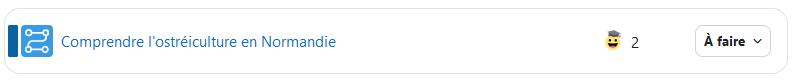 Point de vue : Réactions et pistes de difficulté
Fonctionnalités
Pour les étudiants
• Voir la difficulté d’une activité et réagir selon son ressenti
    - sur la page de cours
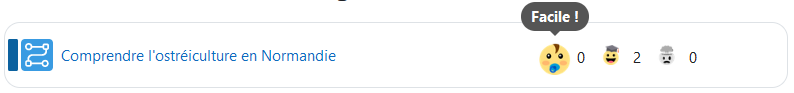 Point de vue : Réactions et pistes de difficulté
Fonctionnalités
Pour les étudiants
• Voir la difficulté d’une activité et réagir selon son ressenti
    - sur la page de cours
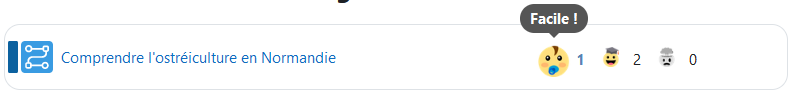 Point de vue : Réactions et pistes de difficulté
Fonctionnalités
Pour les étudiants
• Voir la difficulté d’une activité et réagir selon son ressenti
    - sur la page de cours
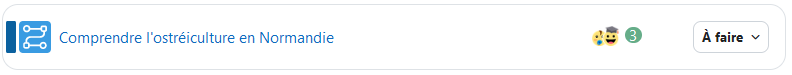 Point de vue : Réactions et pistes de difficulté
Fonctionnalités
Pour les étudiants
• Voir la difficulté d’une activité et réagir selon son ressenti
    - sur la page de cours
    - ou directement sur la page de l’activité
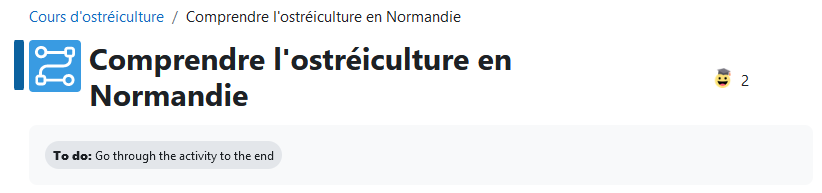 Point de vue : Réactions et pistes de difficulté
Fonctionnalités
Pour les enseignants
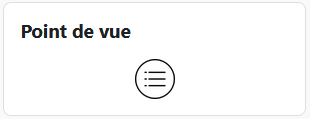 • Bloc dans un cours
    - Non visible pour les étudiants
Point de vue : Réactions et pistes de difficulté
Fonctionnalités
Pour les enseignants
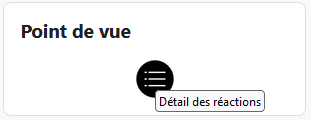 • Bloc dans un cours
    - Non visible pour les étudiants
• Accès rapide au détail des réactions
Point de vue : Réactions et pistes de difficulté
Fonctionnalités
Pour les enseignants
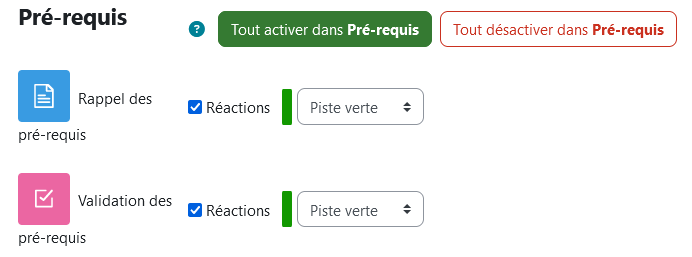 • Bloc dans un cours
    - Non visible pour les étudiants
• Accès rapide au détail des réactions
• Hautement personnalisable
    - Pour ajuster la difficulté annoncée des activités (évidemment)
    - Pour activer / désactiver les réactions sur chaque activité
Point de vue : Réactions et pistes de difficulté
Fonctionnalités
Pour les enseignants
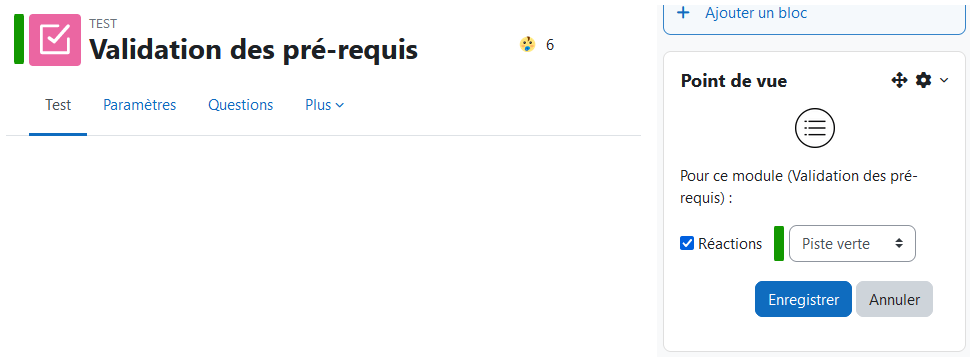 • Bloc dans un cours
    - Non visible pour les étudiants
• Accès rapide au détail des réactions
• Hautement personnalisable
    - Pour ajuster la difficulté annoncée des activités (évidemment)
    - Pour activer / désactiver les réactions sur chaque activité
          - Y compris depuis la page d’une activité
Point de vue : Réactions et pistes de difficulté
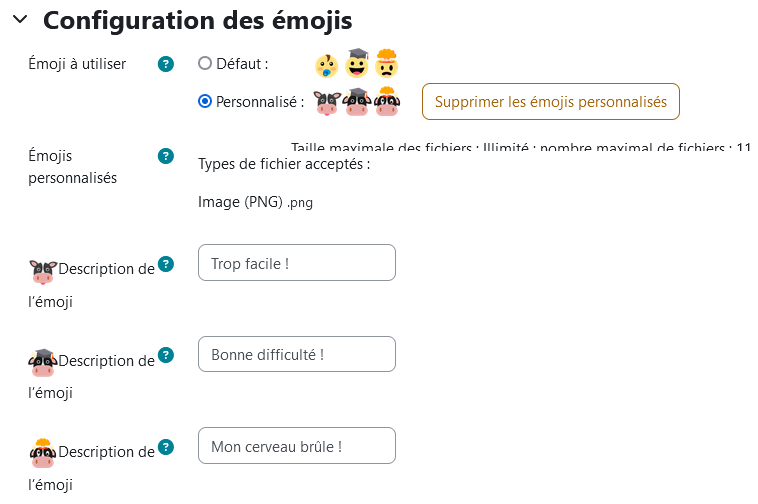 Fonctionnalités
Zone de dépôt de fichiers d’images pour les réactions, masquée pour tenir dans la diapo 
Pour les enseignants
• Bloc dans un cours
    - Non visible pour les étudiants
• Accès rapide au détail des réactions
• Hautement personnalisable
    - Pour ajuster la difficulté annoncée des activités (évidemment)
    - Pour activer / désactiver les réactions sur chaque activité
          - Y compris depuis la page d’une activité
    - Pour changer les emoji de réaction
Détails techniques
• Plugin présent sur le Moodle Store :   https://moodle.org/plugins/block_point_view
• Maintenu (par moi, et plus largement par le projet Caseine, soutenu par de   nombreuses universités)  pérennité assurée
• Compatible de Moodle 3.3 à 4.3 (and counting)
• Compatible avec les formats de cours et thèmes les plus utilisés :
    - Thèmes : Classic, Boost, Adaptable *
    - Formats : Thématique (et autres formats standards), Tuiles *
  * listes non exhaustives
Point de vue : Réactions et pistes de difficulté
Des questions ?
astor.bizard@grenoble-inp.fr
https://moodle.org/plugins/block_point_view
https://moodle.caseine.org
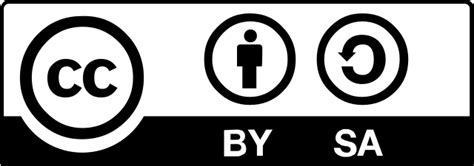